AURAAssembly of University research administrators
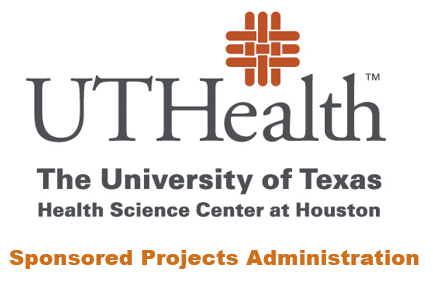 February 22, 2022
AGENDA
Effort Reporting Program										Kim Vanzant
System Upgrade
Training Program and Schedule
HOOP 93 Policy Changes
SRA LevelUp Training Program for Research Admins			Tiffany Sagers
Login.gov and Other Grant Updates							Carmen Martinez
Q&A															Kathy Kreidler
Effort reporting program
Effort reporting
An Effort Report is a certified statement of how a faculty or staff member spent time across all UTHealth activities.  
 It must:
Be a reasonable estimate of percentage of time spent
Be completed semi-annually by the due date
Comply with federal rules
Effort reporting
Audited Regularly:
  Annually during audit of Federal awards
  Throughout the year by various granting agencies (e.g. CPRIT)
  By Internal Audit Services  (audit results below)
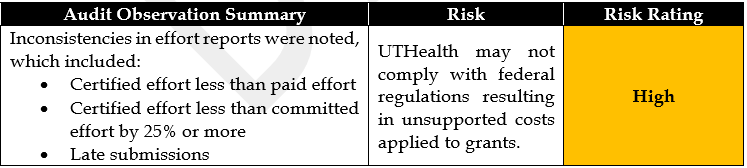 Effort reporting
Effort Reporting Task Force was formed in March, 2021 to redesign our Effort Reporting Program:

Upgrade Effort Reporting System
Launch New Training Program 
Revise Effort Reporting Policy
Effort reporting
System Upgrade:
Now “ECC” or Employee Compensation Compliance
Changes to semi-annual reporting on the fiscal year
Next Reporting period will be 8 months: 7/1/21-2/28/22
Introduces Project Based Reporting
One Effort Report per project for non-faculty, payroll based only
Effort reporting
Reports for department to review throughout the year
Flag on projects subject to salary cap
New columns added:
Project start and end dates
Originating sponsor
Cost share
% IBS or cap salary + % cost share = Total Effort
Effort reporting
Individual (faculty) Certification:
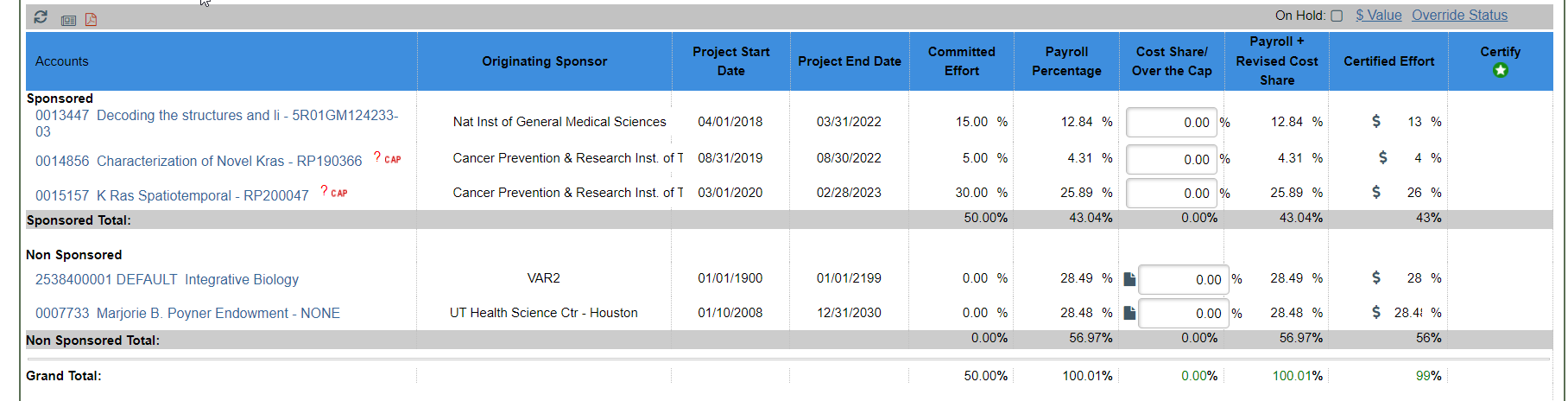 Effort reporting
Project Certification:
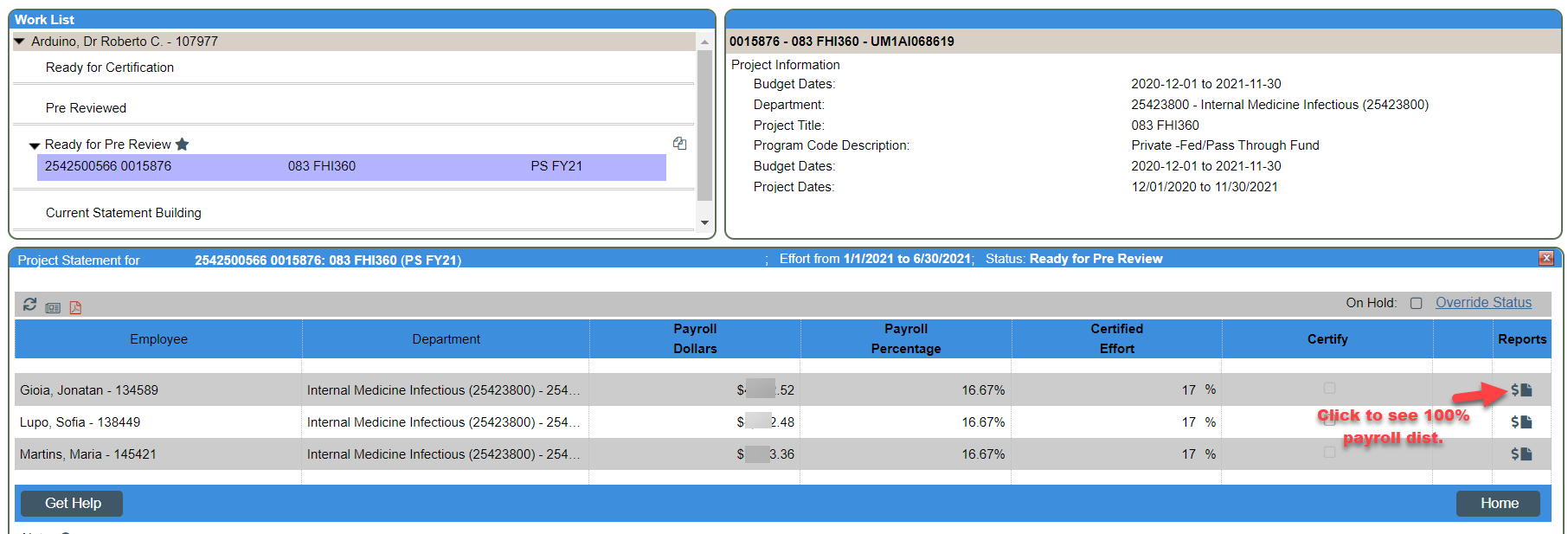 Effort reporting
Project Certification:
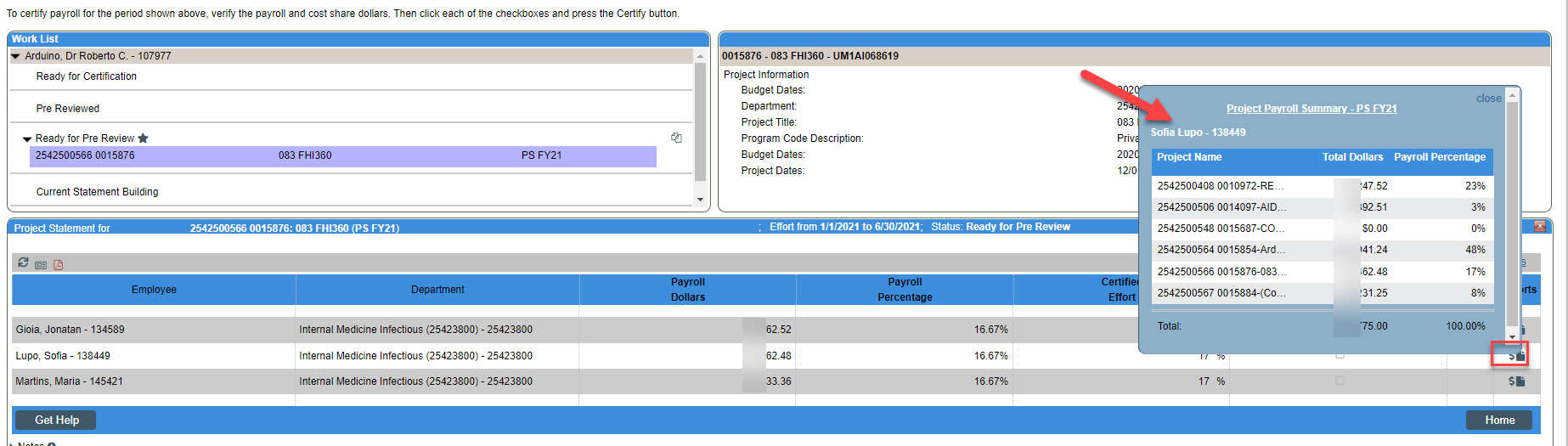 Effort reporting
Training Program:
Two Learn2Succeed Modules (available year-round)
Mandatory for effort coordinators and faculty who must certify.  Anyone else? Annual or semi-annual training?
Modules will be assigned to users by SPA Training Team
Effort Reporting Overview 
ECC System
User guides/job aids on SPA website
Effort reporting
Training Program (for 1st effort period in ECC):
Vendor led system training sessions (90 minutes)
One for effort coordinators and one for faculty
Effort Labs
SPA assisted open sessions during next effort pre-review period (UCT 11th floor IT computer training room)
Schedule for next effort certification period7/1/21-2/28/22
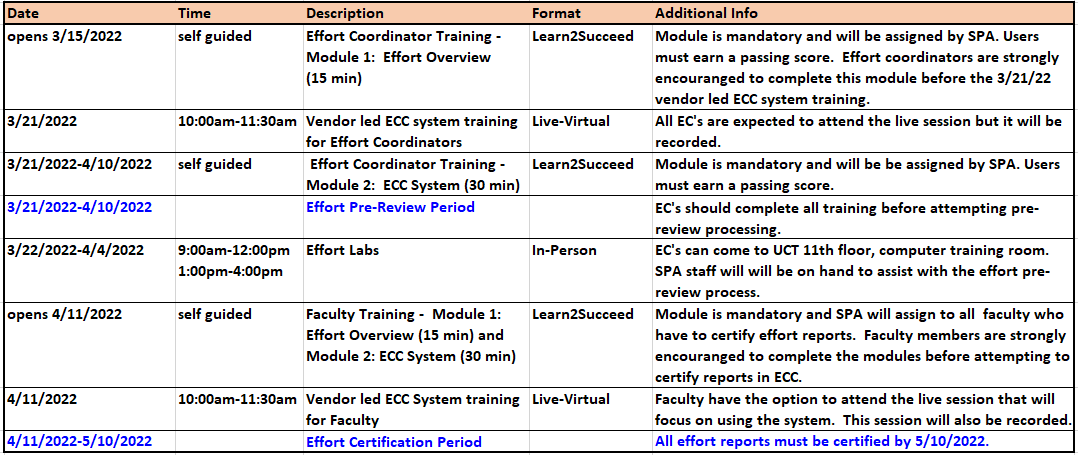 Effort reporting
HOOP 93 EFFORT REPORTING POLICY REVISIONS:
Jan, 2022		Team Completed Revisions
Jan, 2022		Interfaculty Council pre-reviewed 
Feb, 2022		Approved By Institutional Policy Committee 
Mar, 2022		Executive Compliance Committee to Review
Significant Changes:
Definitions to align with ECC System
Minimum/Maximum Sponsored Effort clarified
Policy Enforcement
Thank you!
Effort Reporting Task Force:

School/Department Reps:
	Tresa Beverly-Prince    MMS, Emergency Medicine
	Cynthia Bihm		 SPH and MMS, IMM
 	Elaine Embody (ret.) 	 MMS, Family Medicine
	Diana Marshall		 MMS, Biochemistry & Mol Bio
	Lenora Trujillo		 SOD
	Charmaine Wilson 	 CSON
SPA Reps:
	Valerie Bomben		Carmen Martinez
	Shannon Gary		Troy Roberson
	Payam Hassany		Tiffany Sagers
	Payal Haq	 		Kim Vanzant
	Seemin Maredia
HOOP 93 Policy Team:

Faculty Reps:   
	Pramod Dash, PhD
       Sunil Sheth, MD
       Muhammad Walji, DDS
School Admin Reps:
       Cynthia Bihm
	Nancy McNeil
	Charmaine Wilson 
SPA Reps:
	Shannon Gary
       Carmen Martinez
       Kim Vanzant
SRA levelup training for research admins
Training for research (Sponsored Projects) admins
Old processes, policies and forms
Ahhh, a perfect world….
Changing sponsor rules
Research/SP Faculty
Delayed awards
Staff turnover and vacancies
Department/School G&C Staff
“Putting out fires”
Last minute faculty
SPA
Finding experienced staff
Covid
Audits, legal issues,
…early grant submissions, timely awards, right-sized staff, great communication….
Training for research (Sponsored Projects) admins
ECC upgrade, START–adding COI module
SPA Training Team
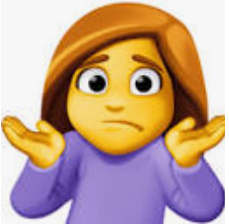 Training for research (Sponsored Projects) admins
SRA LevelUp Micro-credentialing Program:
Builds the Foundation
Self-paced, on-line modules with knowledge checks and exams
Designed to teach how to think through the entire world of “grey” that is Research Administration
Good preparation for Certified Research Administrator Exam 
Advanced case study and essay at the end
“Badging” (certificates – attach to signature, LinkedIn)
Training for research (Sponsored Projects) admins
Full module review and update every 2 years
New modules being created
Coming-Soon:  NIH focused Mini Modules for JIT learning on a narrow topic (e.g. how to complete a RPPR)
Institutional Membership: unlimited users and modules
Training for research (Sponsored Projects) admins
https://www.srainternational.org/meetings/levelup-program
Login.gov and other grant updates
Login.gov
New credentials required for Grants.gov/eRA Commons users beginning Feb 21, 2022
This change to the sign-in process improves user security and complies with Executive Order 14028, improving the nation’s cybersecurity. 
Login.gov allows users to access multiple government websites with a single username and password.
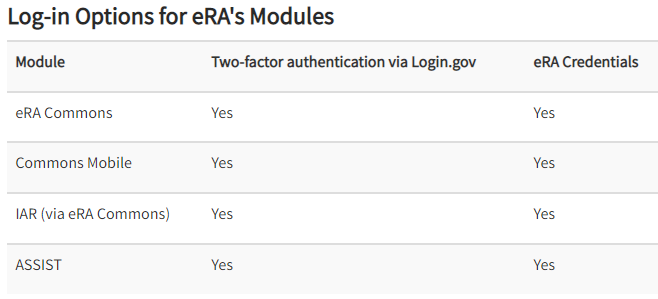 Login.gov
For Faculty:
Link eRA Commons account to Login.gov now
PIs and key personnel associated with an application or RPPR will be required to transition 45 days after the submission of their competing grant application (Type 1 or 2) or their RPPR

For Admin Staff
Transition will be required mid-2022

Non-compliance will lock you out of eRA Commons!
Login.gov
3 Steps to Create Your Login.gov Account
Before you start:
Make sure your eRA Commons account is active and you know your account password
Don’t use old bookmarked URLs to access eRA Commons. 
The URL for eRA Commons is https://public.era.nih.gov/commons/

Step 1: Click on the Login.gov option on the eRA Commons home screen
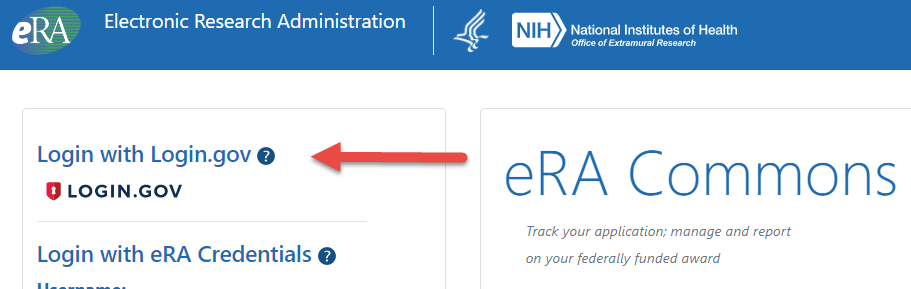 Login.gov
Step 2: Create Login.gov account
Requires 2-factor authentication
Choose an authentication method from the available options
A security code sent by text or voice call is recommended
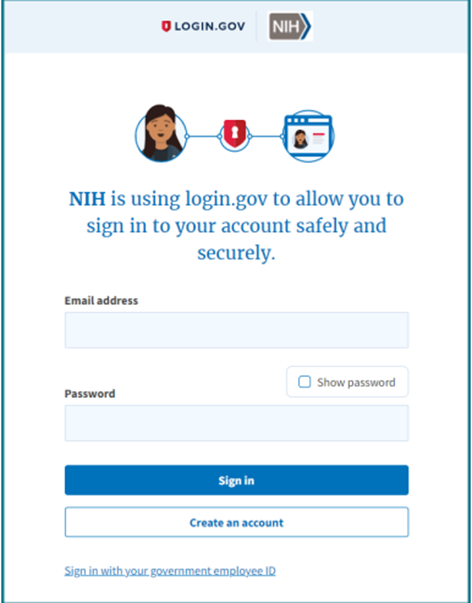 Login.gov
Step 3: Link Login.gov account with eRA Commons
One-time step only
Make sure your eRA Commons credentials are correct!
After validation,  your Login.gov account is associated with your eRA Commons account, and you will directly access the eRA Commons

Note: From this point forward, you must use the Login.gov option on the eRA Commons home screen
Reference: 2FA_flyer.pdf (nih.gov)
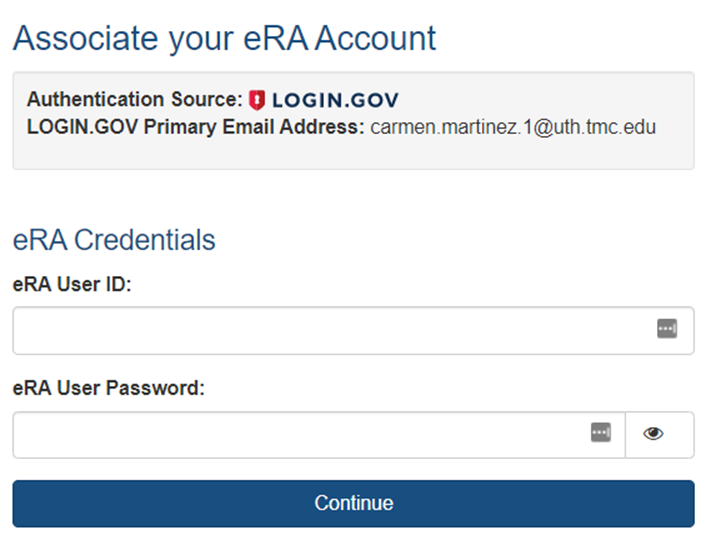 NIH Updates
New Salary Cap of $203, 700
Applies to all new and non-competing awards effective 1/2/2022
Unique Entity Identifiers
Replaces DUNS
eRA Commons IDs required for all Key Personnel
Verify before submission to NIH
Q & A